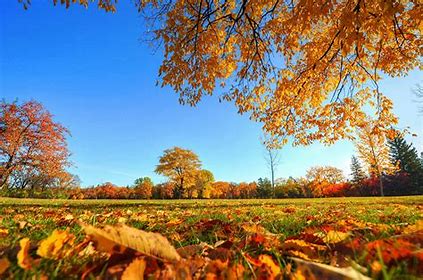 Planning Groupe Elémentaire
Mercredis Septembre - Octobre
Equipe animation
Thème
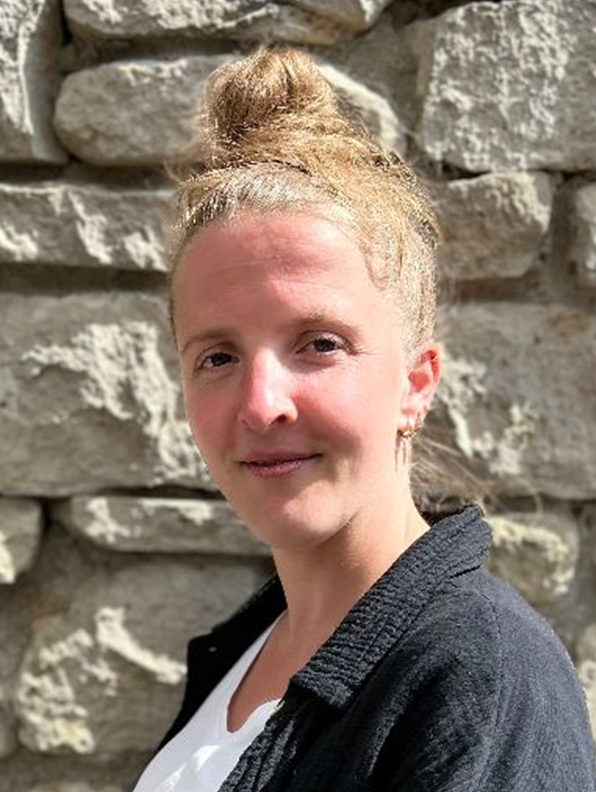 Ce qui nous
entoure
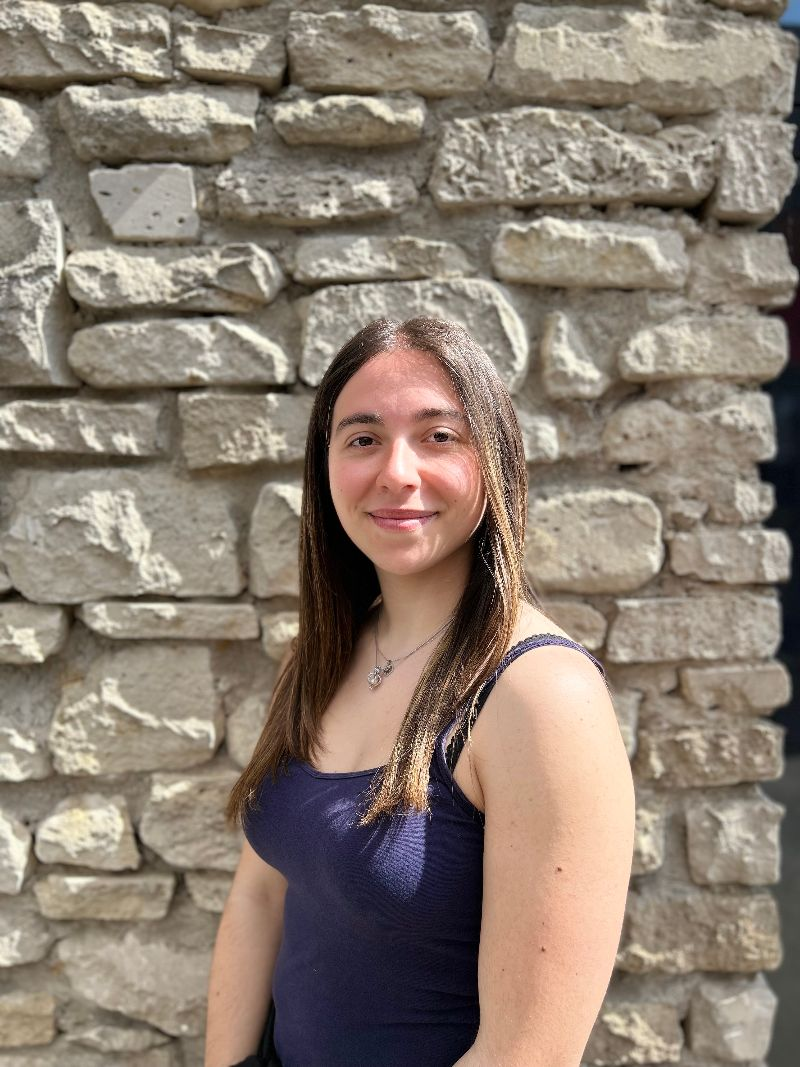 Charlotte
Erin
INFORMATIONS
Pour tout renseignements contactez
L’accueil de loisirs
06.74.26.69.71
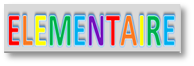 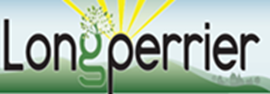 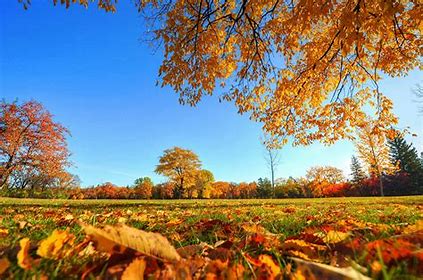 4/09
11/09
18/09
25/09
Activités manuelles:


Initiale

Montgolfière
Activités manuelles:

Prénom

Animal effet d’optique
Activité
manuelle:

Porte manteaux
M
A
T
I
N
Activités manuelles:

Pissenlit

Papillon
A
P
R
E
S
-
M
I
D
I
Jeu:

Cache-cache 10
Jeu:

Le joyau du dragon
Jeu:

Sorcier/Sorcière
Jeux:

L’âne à ferrer 
+
Princesse prisonnière
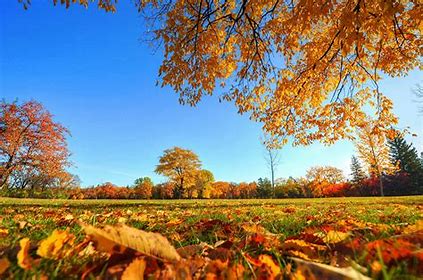 2/10
9/10
16/10
M
A
T
I
N
Activités
manuelles:

Tête d’Emu

Panda
Activités
manuelles:

Demi visage

Soleil en point
Activités manuelles:

Shuriken

Pixel art
A
P
R
E
S
-
M
I
D
I
Jeu:

Loup garou
Jeu:

La queue du dragon
Jeu:

La techenille